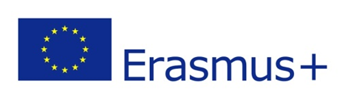 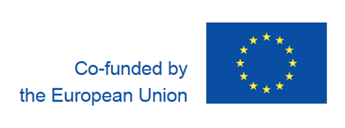 This programme has been funded with support from the European Commission.
 Project No: 612464-EPP-1-2019-1-IE-EPPKA2-KA
Introduction to social innovation
Course part of the CSE Novice Module
Structure
1. Description
2. Didatical form and assessment method
3. Innovations that can take business to another level – How?
4. Social innovation 
4.1. What does it mean?
4.2. Examples
4.3. Social actors involved
4.4. Barriers to social innovation
5. Innovation deficits: business and social change opportunities?
6 .Guidelines for developing social innovation

Bibliography/ References
1. Description
This learning unit introduces and discusses key concepts to understand social innovation. This learning unit also explores (i) how sustainability can be considered in business operation and culminate with social innovation; and (ii) the connection between social challenges and business innovation.


Specific unit content:
The issues for sustainability 
Social innovation concepts
Business models for sustainability
2. Didactical form and Assessment method
1 ECTS
3. Innovations that can take business to another level – How?
Do you remember? Learning Unit II – Innovation and entrepreneurship
Innovation is considered “innovation is not a linear, sequential process, but involves many interactions and feedbacks in knowledge creation and use. In addition, innovation is based on a learning process that draws on multiple inputs and requires ongoing problem-solving.” (OCDE, 2018, p.45)
3. Innovations that can take business to another level – How?
Change of social practices

This is necessary but not sufficient for social innovation
There must be a significant dissemination of such changes of social practices (Höll, 2022):
Impact must be scaled
Social innovation spreads in society
Social innovation creates social value
4. Social innovation | 4.1. What does it mean?
A social innovation is an intended and accepted reconfiguration of practices in specific fields of action with the aim to solve a problem or to satisfy a need in a better way. (iVersity, 2022)
These innovations can be products, services or models. (European Commission, 2022)
“(...) new ideas that meet social needs, create social relationships and form new collaborations” (Hubert, 2019, p.9)
“Many social innovations involve the creation of new business models that can meet the needs of underserved populations more efficiently, effectively, and if not profitably, at least sustainably. They do this by having lower cost structures and more efficient delivery channels, and often by blending market and nonmarket approaches, in particular by combining commercial revenue with public or phil- anthropic financial support. ” (Phills et al., 2008, p.41)
Social Innovations (SI) are defined as the development of creative and practical solutions to complex social problems (Tracey & Stott, 2017)
4. Social innovation | 4.1. What does it mean?
“is a distinct sub-type of innovation; is new to the unit of adoption; leads to specific outcomes which are a measurable improvements on existing practices; can occur in any sector and often cuts across different sectors; has various stages and phases; is context specific; is not value neutral; has a product or content dimension as well as a process dimension; changes social relations with regard to governance; enhances societal resilience and increases beneficiaries socio-political capabilities and access to resources (empowerment dimension)”.
(Caulier-Grice, Davies, Patrick & Norman, 2012, 15)
4. Social innovation | 4.2. Examples
iVersity (2022)
Mulgan, Tucker, Ali, Sanders (2007)
4. Social innovation | 4.3. Social actors involved
4. Social innovation | 4.4. Barriers to social innovation
Efficiency: people resist even the most appealing reforms because in the short-run they threaten to worsen performance.
Interests: people commonly have high stakes in stability; the risks of change will appear great compared to the benefits of continuity.
Minds: the more the system appears to work, giving people security and prosperity the more its norms will become embedded as part of peoples’ very sense of identity.
Relationships: events in the business, government and the social sector depend on personal relationships. Networks of favours and debts can be key for getting things to happen within a stable system, but they are likely to seriously impede any radical change.
5. Innovation deficits: business and social change opportunities?
Innovation becomes an imperative when problems are getting worse, when systems are not working or when institutions reflect past rather than present problems.
7 fields with severe innovation deficits (i.e. great opportunities for business and social change)
5. Innovation deficits: business and social change opportunities?
1) Rising life expectancy
Requires:
New ways of organising pensions, care and mutual support,
New models of housing and urban design (for 4 and 5 generation families and continually changing housing needs)
New methods for countering isolation.
2) Climate change
Requires:
Requires new thinking on how to reorder cities, transport systems, energy and housing to dramatically reduce carbon emissions.
Technology has a decisive role to play – but so will social innovations which help to change behaviour.
5. Innovation deficits: business and social change opportunities?
3) Severe inequalities
Requires:
They have worsened in many societies and tend to be associated with many other social ills, ranging from violence to mental illness.
4) Rising incidence of long-term conditions
Requires:
Examples such such as arthritis, depression, diabetes, cancers and heart diseases demand novel social solutions as well as new models of medical support.
5. Innovation deficits: business and social change opportunities?
5) Behavioural problems of affluence
Requires:
Including obesity, bad diets and inactivity as well as addictions to alcohol, drugs and gambling.
6) Difficult transitions to adulthood
Requires:
Requires new ways to help teenagers successfully navigate their way into more stable careers, relationships and lifestyles.
5. Innovation deficits: business and social change opportunities?
7) Happiness
Requires:
The mismatch between growing GDP, stagnant well being and declining real welfare requires new ways of thinking about public policy and civic action.
6. Guidelines for developing social innovation
6. Guidelines for developing social innovation
6. Guidelines for developing social innovation
6. Guidelines for developing social innovation
Bibliography
EMBRACE (2020) Handbook for Corporate Social Entrepreneurs. Available at http://csembrace.eu/wp-content/uploads/2021/06/D8-website-version_09.pdf.
Caulier-Grice, J., Davies, A., Patrick, R. and Norman, W. (2012) Social Innovation Overview: A deliverable of the project: “The theoretical, empirical and policy foundations for building social innovation in Europe” (TEPSIE), European Commission – 7 th Framework Programme, Brussels: European Commission, DG Research. Available online at https://youngfoundation.org/wp-content/uploads/2012/12/TEPSIE.D1.1.Report.DefiningSocialInnovation.Part-1-defining-social-innovation.pdf. 
European Commission (EC) (2022) Social innovation. Available online at https://ec.europa.eu/growth/industry/strategy/innovation/social_en (retrieved on 15th February 2022)

Höll, R. (2022) iVersity, Social Innovation, Available online at https://iversity.org/en/my/courses/social-innovation-mooc-en-november-2015/lesson_units (retrieved on 15th February 2022)
Howaldt, J. (2022) iVersity, Social Innovation, Available online at https://iversity.org/en/my/courses/social-innovation-mooc-en-november-2015/lesson_units (retrieved on 15th February 2022)
Huber, A. (2019) - Empowering people, driving change: Social innovation in the European Union. Available online at https://ec.europa.eu/migrant-integration/library-document/empowering-people-driving-change-social-innovation-european-union_en 
Phills, J. A., Deiglmeier, K. and Miller, D. (2008) - Rediscovering Social Innovation,  Stanford Social Innovation Review. Available online at https://ssir.org/articles/entry/rediscovering_social_innovation#. .
Tracey, P., & Stott, N. (2017). Social innovation: a window on alternative ways of organizing and innovating. Organization & Management, 19(1). https://doi.org/10.1080/14479338.2016.1268924. Available online at https://www.tandfonline.com/doi/abs/10.1080/14479338.2016.1268924?journalCode=rimp20. 
iVersity (2022) Social Innovation, Available online at https://iversity.org/en/my/courses/social-innovation-mooc-en-november-2015/lesson_units (retrieved on 15th February 2022)
Mulgan, G., Tucker, S., Ali, R. and Sanders, B. (2007) Social innovation: what it is, why it matters and how it can be accelerated. Basingstoke Press.